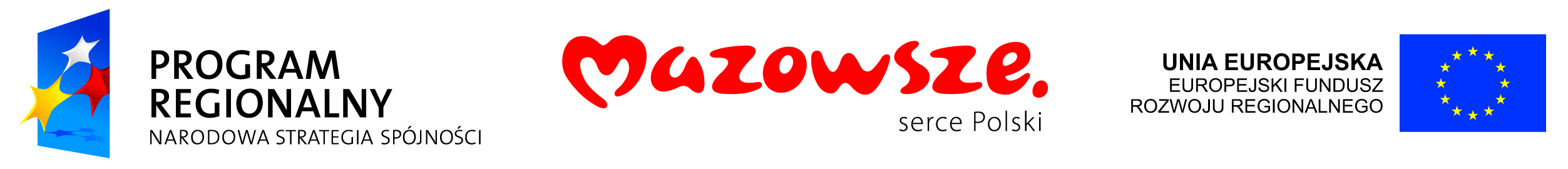 Projekt pn. „e-Cegłów – kompleksowa informatyzacja instytucji publicznych 
oraz tworzenie społeczeństwa informacyjnego w gminie Cegłów”

Projekt realizowany w ramach Regionalnego Programu Operacyjnego Województwa Mazowieckiego na lata 2007-2013, 
Priorytet II, Działanie 2.1 Przeciwdziałanie wykluczeniu informacyjnemu, 
na podstawie podpisanej 29 sierpnia 2012 roku umowy o dofinansowanie z Mazowiecką Jednostką Wdrażania Programów Unijnych. 

Projekt uzyskał dofinansowanie ze środków Europejskiego Funduszu Rozwoju Regionalnego w wysokości 1 148 743,12 PLN, 
co stanowi 85% kosztów kwalifikowanych. 
Natomiast całkowita wartość projektu wynosi: 1 351 462,50 PLN. 



Projekt współfinansowany przez Unie Europejską ze środków Europejskiego Funduszu Rozwoju Regionalnego  
w ramach Regionalnego Programu Operacyjnego Województwa Mazowieckiego 2007-2013
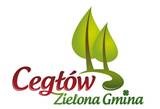 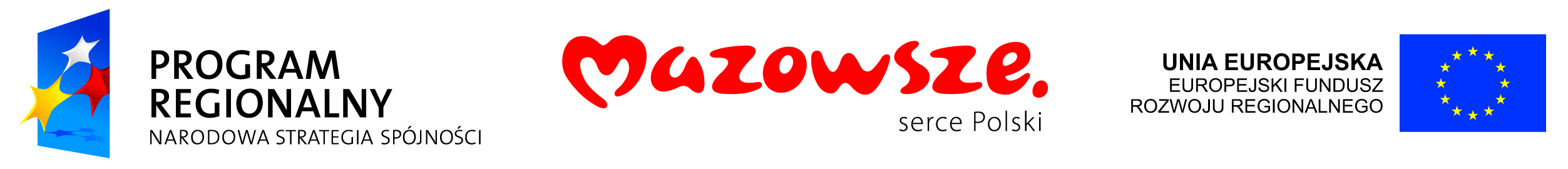 Główne cele i założenia projektu:
wdrożony zostanie elektroniczny obieg dokumentów, 
zmodernizowana zostanie strona internetowa gminy, 
wdrożone zostaną kompatybilne ze sobą programy komputerowe do obsługi wszystkich zadań za jakie odpowiada urząd m.in. do obsługi finansowo – kadrowej, do obsługi podatkowej czy ewidencji ludności,                
wymienione zostaną stare komputery – na nowe, 
zakupione zostaną nowe laptopy oraz urządzenie wielofunkcyjne,
zakupione zostaną nowe serwery i zmodernizowana zostanie serwerownia Urzędu Gminy,
zakupione i zainstalowane zostaną urządzenia typu PIAP w jednostkach organizacyjnych Gminy Cegłów, w których będzie dostęp do internetu i gminnej strony internetowej,
zainstalowane zostaną dwa telebimy, w których prezentowane będą wydarzenia z życia Gminy.
zmodernizowana zostanie siec telefoniczna VoiP (cyfrowa telefonia internetowa) w Urzędzie Gminy Cegłów
monitoring obiektu zewnętrzny i wewnętrzny,
sterowanie ogrzewaniem w budynku Urzędu Gminy

Projekt współfinansowany przez Unie Europejską ze środków Europejskiego Funduszu Rozwoju Regionalnego  
w ramach Regionalnego Programu Operacyjnego Województwa Mazowieckiego 2007-2013
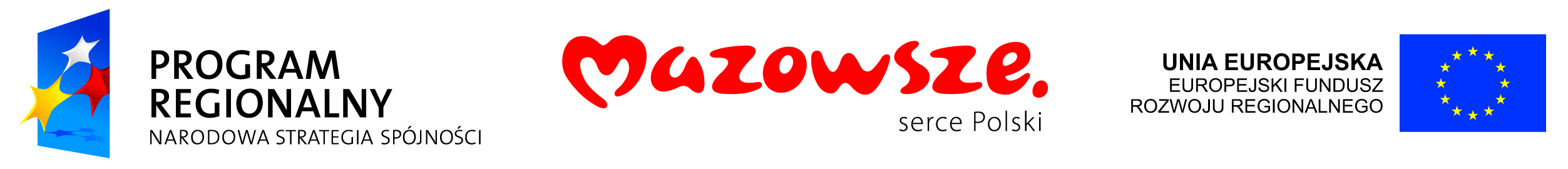 Widoczne efekty w trakcie realizacji projektu:
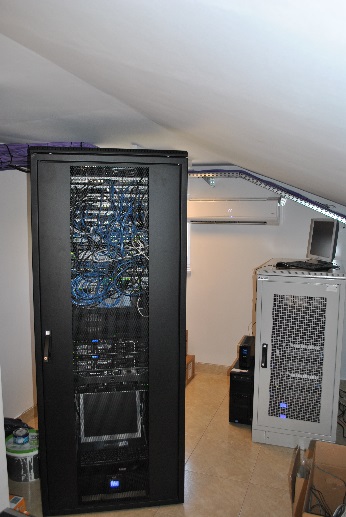 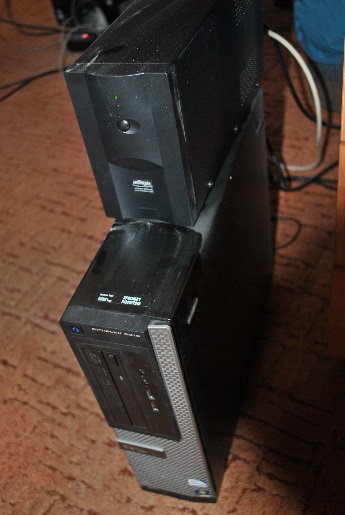 1. Nowy sprzęt komputerowy i wyposażenie serwerowni
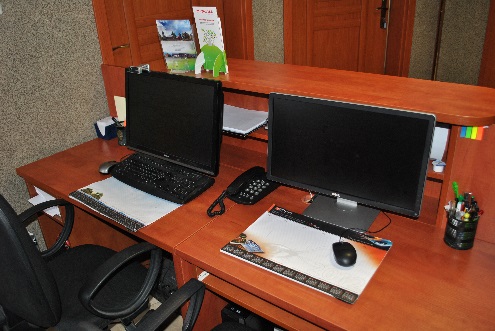 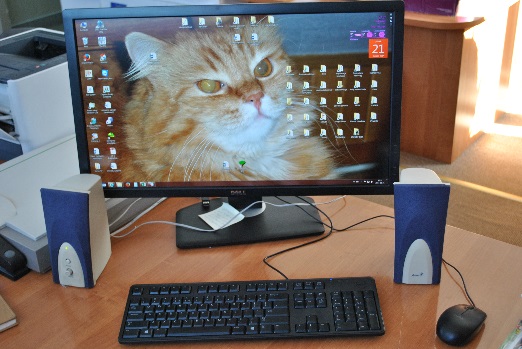 2. Nowe oprogramowania do obsługi urzędu
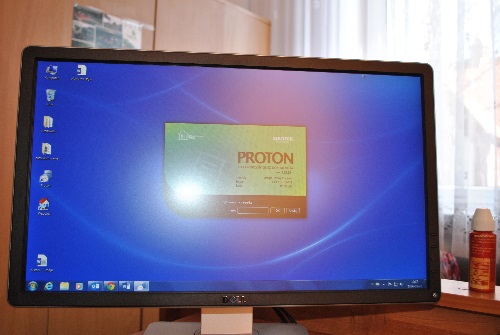 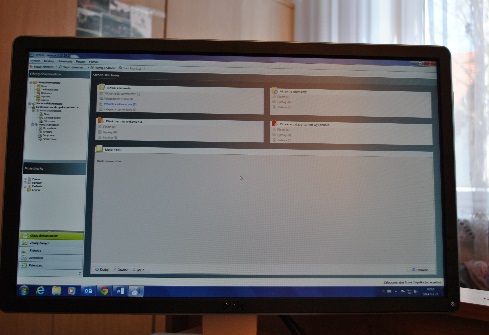 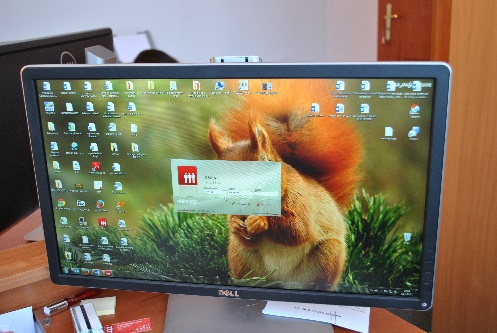 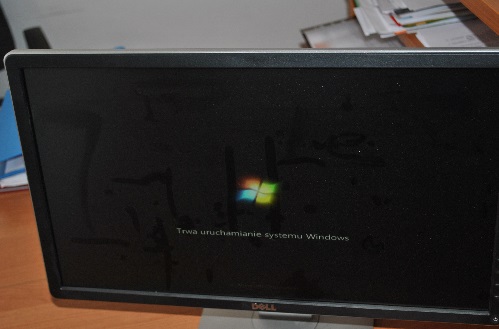 Oprogramowanie systemu Windows
Program do obsługi kadrowej
Program do elektronicznego obiegu dokumentów
Projekt współfinansowany przez Unie Europejską ze środków Europejskiego Funduszu Rozwoju Regionalnego  
w ramach Regionalnego Programu Operacyjnego Województwa Mazowieckiego 2007-2013
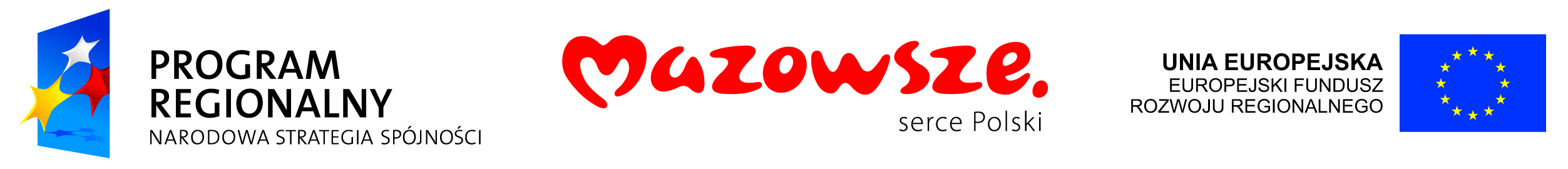 3. Okablowanie – sieć komputerowa,  monitoring i kontrolowany dostęp do pomieszczeń
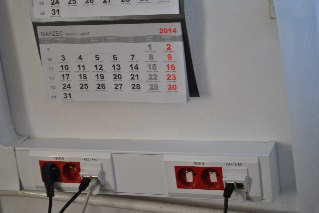 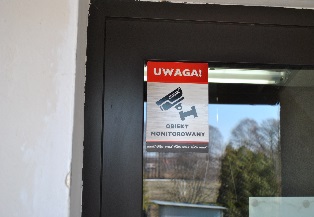 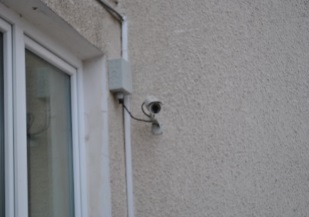 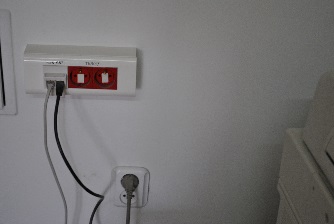 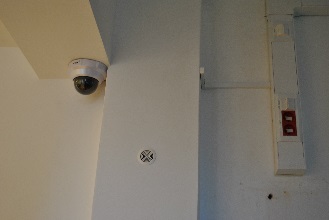 Monitoring zewnętrzny
Okablowanie sieciowe
Monitoring wewnętrzny
5. Modernizacja strony www.ceglow.pl
4. Sterowanie ogrzewaniem budynku
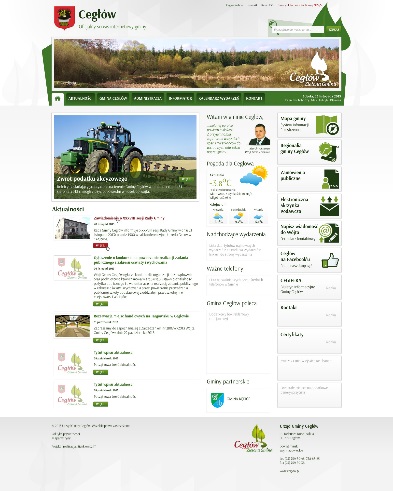 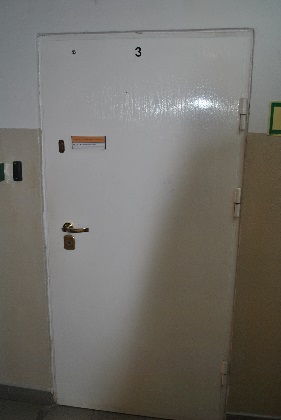 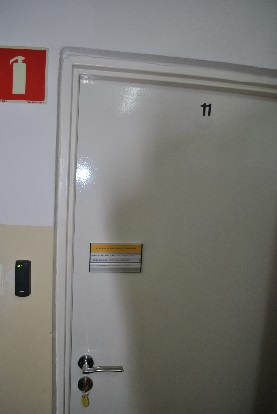 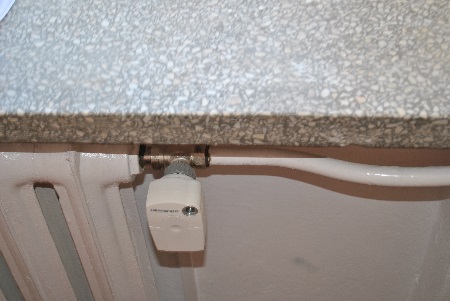 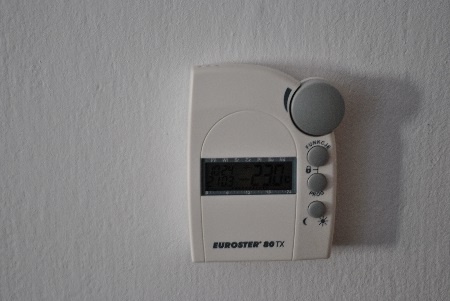 Dostęp kontrolowany – karty czytnikowe
Projekt współfinansowany przez Unie Europejską ze środków Europejskiego Funduszu Rozwoju Regionalnego  
w ramach Regionalnego Programu Operacyjnego Województwa Mazowieckiego 2007-2013
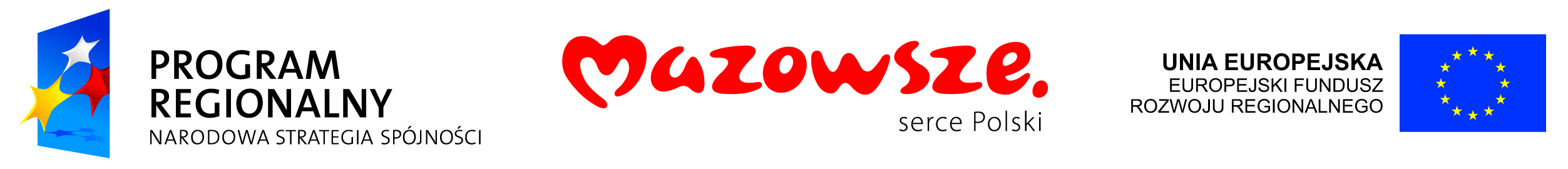 „e-Cegłów – kompleksowa informatyzacja instytucji publicznych 
oraz tworzenie społeczeństwa informacyjnego w gminie Cegłów”
NOWOCZESNY  e- URZĄD
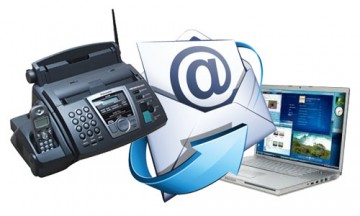 Projekt współfinansowany przez Unie Europejską ze środków Europejskiego Funduszu Rozwoju Regionalnego  
w ramach Regionalnego Programu Operacyjnego Województwa Mazowieckiego 2007-2013